Mythbusting the Future of Free to Air Television
RadComms 2018  
Broadcasting Futures
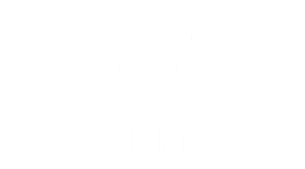 Bridget Fair, Chief Executive Officer, Free TV Australia
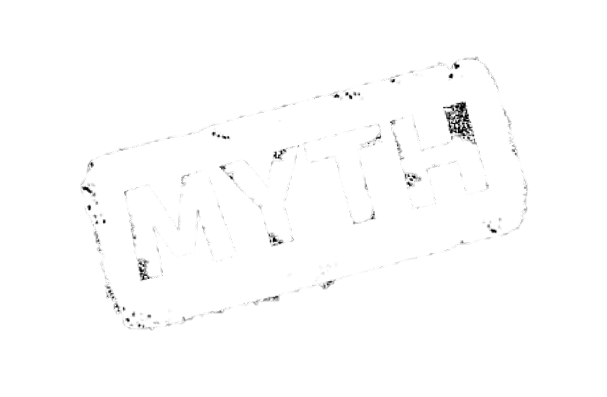 #1
Nobody I know watches TV any more
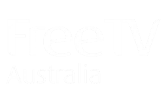 TV going strong
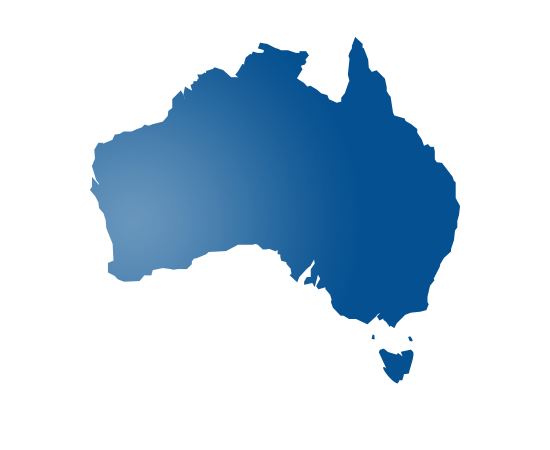 554 mins per week BVOD
Average viewing time
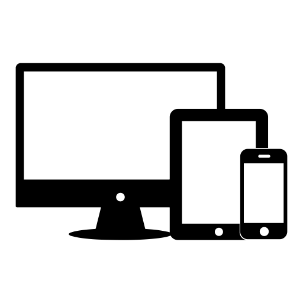 13m
2 hours
27 mins
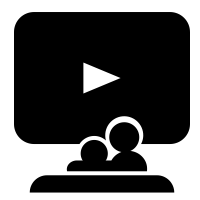 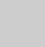 Australians tune into something on commercial television every day
FTA reaches
22m
90%
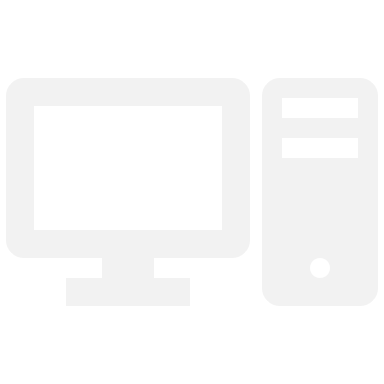 Australians every month
of 2 hours 27 mins is people watching
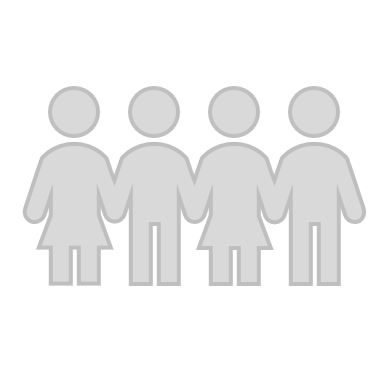 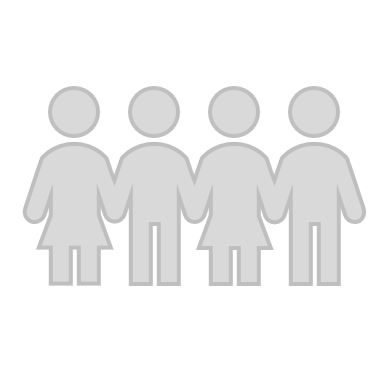 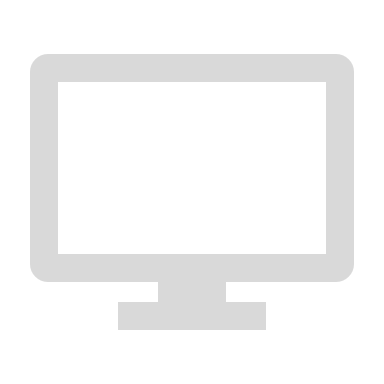 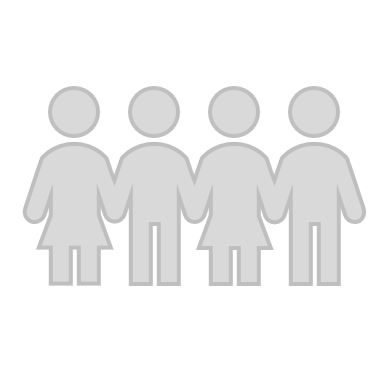 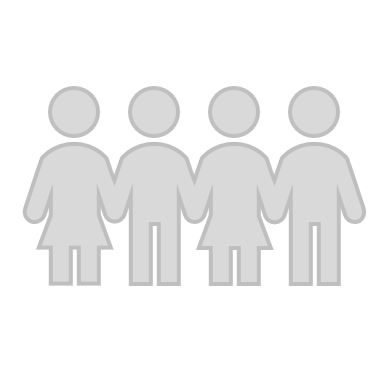 LIVE TV
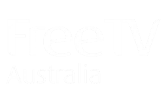 In-home snapshot
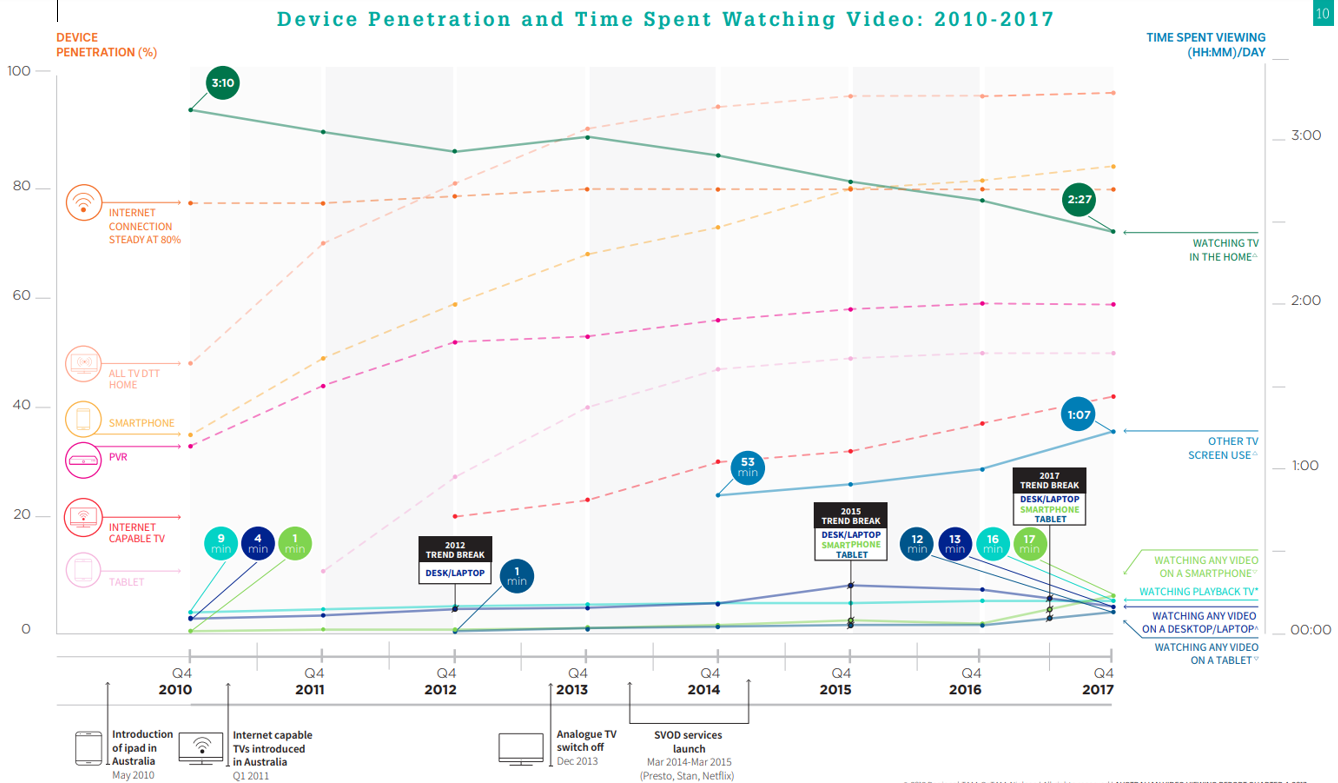 Source: 2018 Regional TAM, OzTAM, Nielsen, All rights reserved, Australian Video Viewing Report Q4, 2017
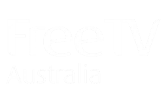 Connected TV takes over
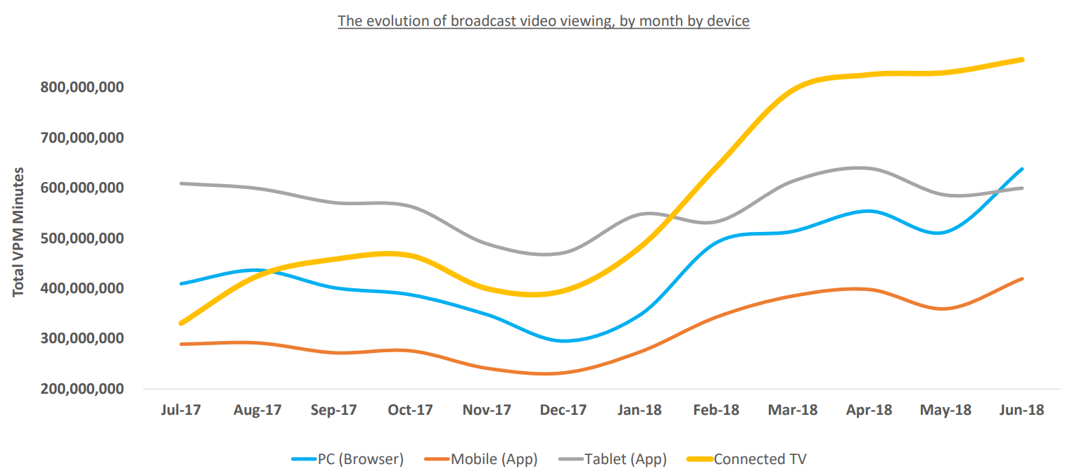 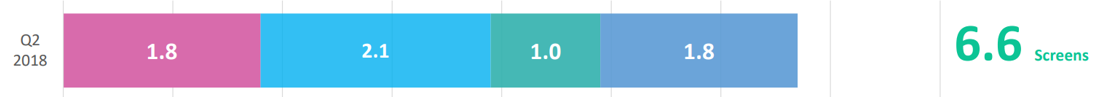 Source: Think TV (1) OzTAM, AUSTRALIAN VIDEO VIEWING REPORT Q2, 2018 (2)
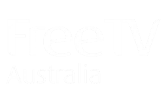 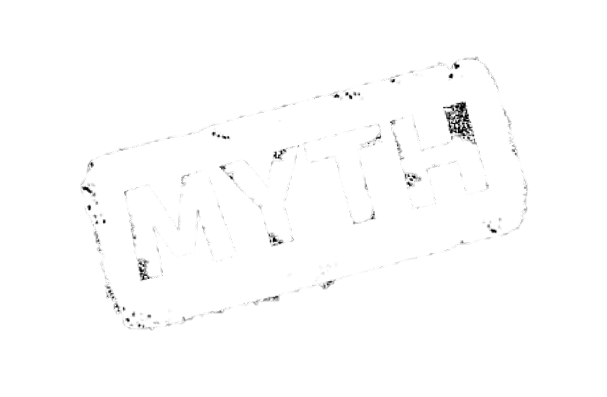 #2
All TV will be online
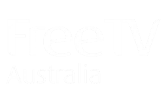 Free TV is everywhere
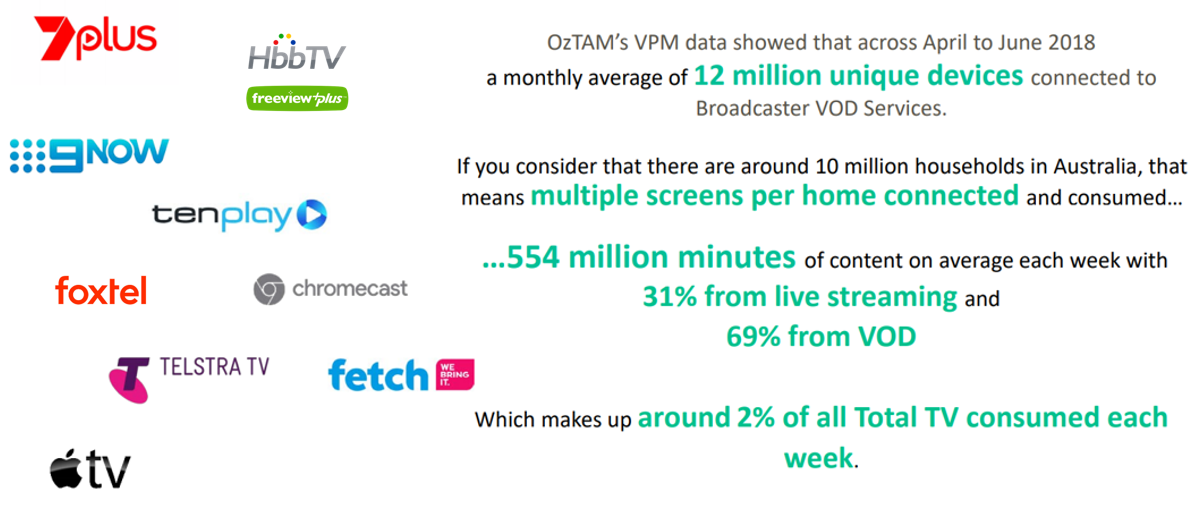 Source: ThinkTV; OZTAM Video Player Measurement (VPM), Q2 2018 VPM data (1)
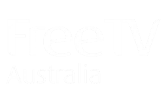 DTT remains important
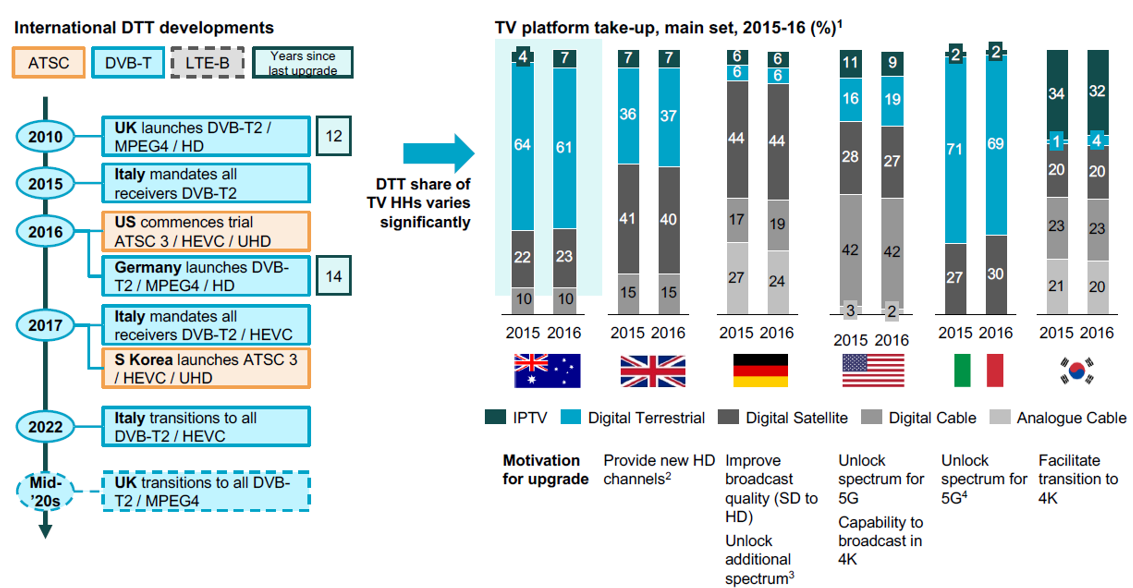 Source: (1) OfCom, IHS, BARB (2) Venture Consulting
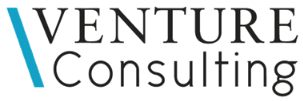 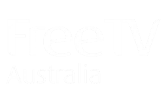 Free TV / Broadcast Australia joint DVB T2 trial
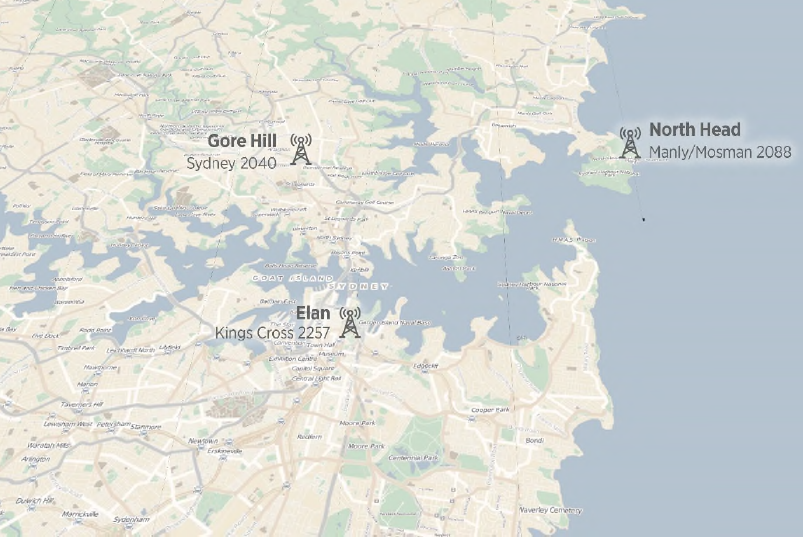 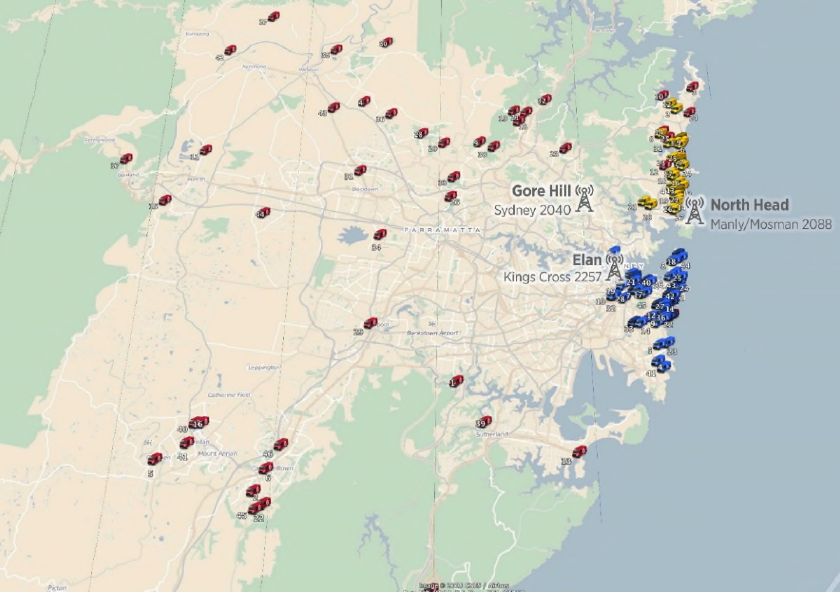 Gore Hill
Elan Building
North Head
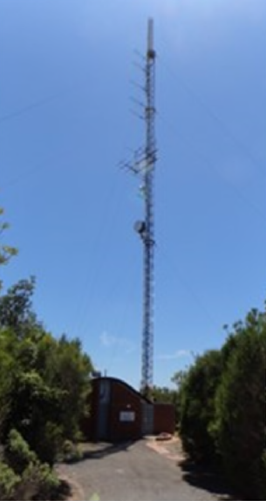 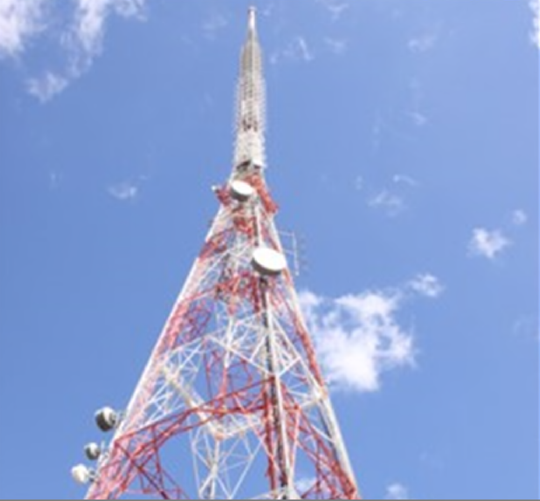 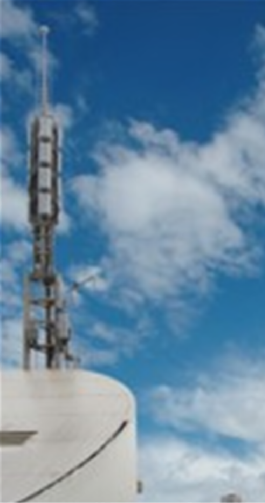 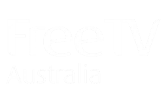 #3
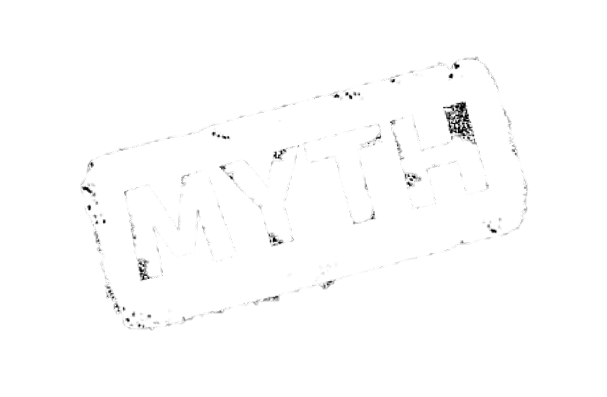 5G will solve all 
the problems
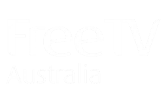 Global data traffic over cellular networks
Cellular networks become video networks
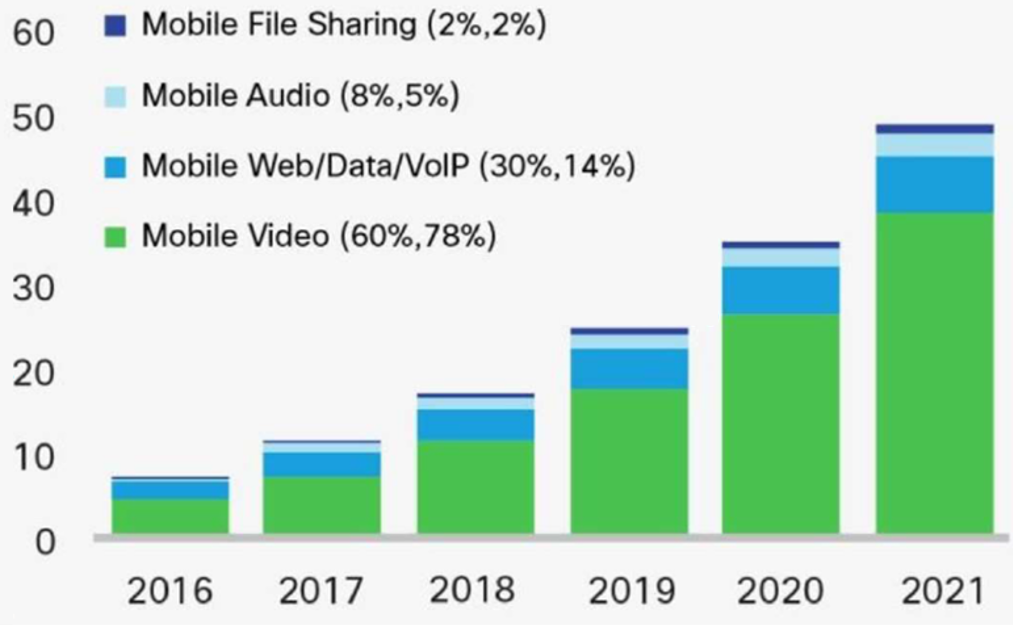 Exabytes per month
Source: Prof. Dr.-Ing. Ulrich Reimers; CISCO Visual Networking Index 2017
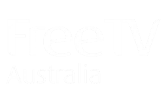 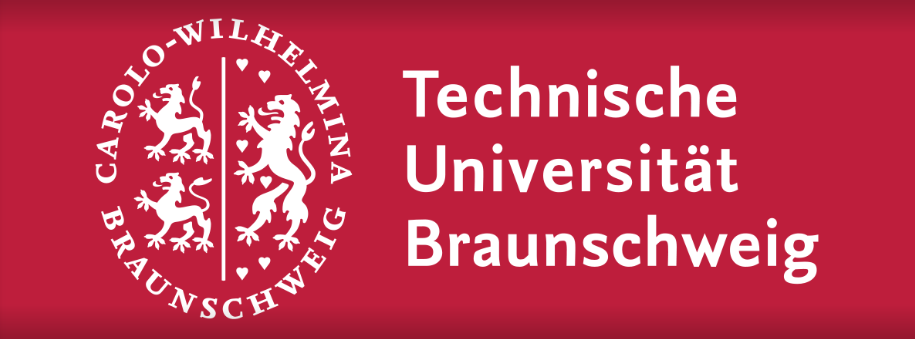 Unicast v Broadcast
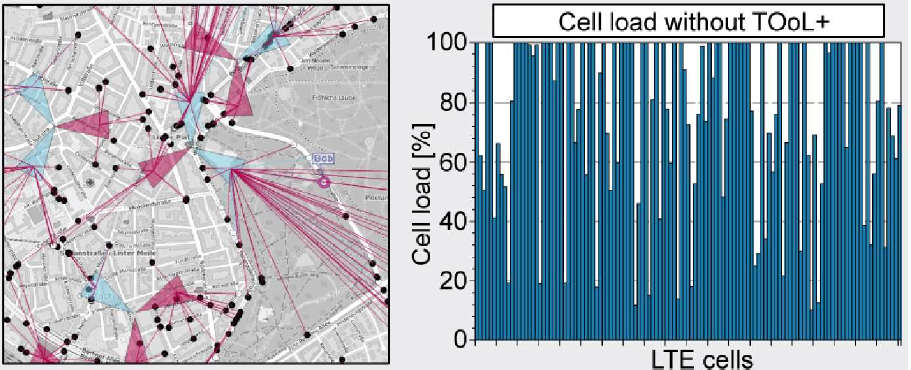 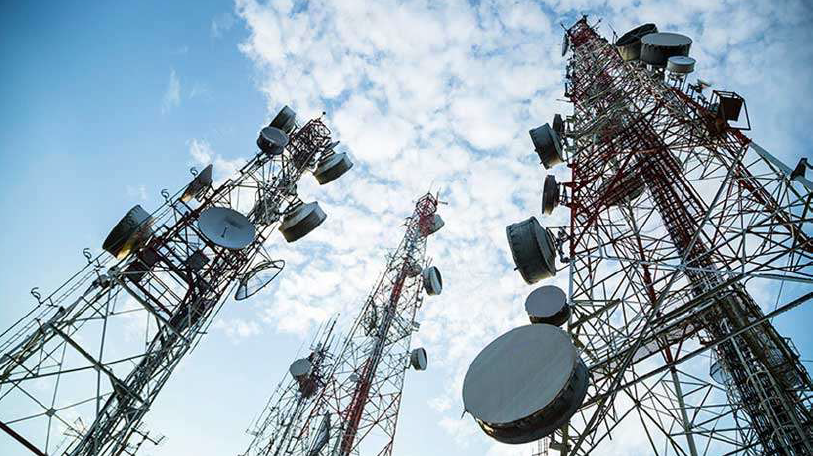 LTE cell overload due to HD video demand
Source: Prof. Dr.-Ing. Ulrich Reimers
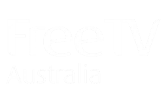 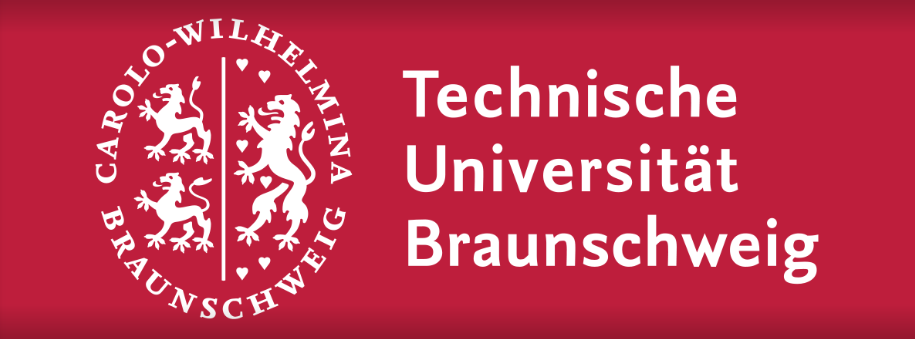 Some final thoughts
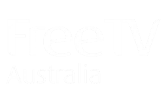 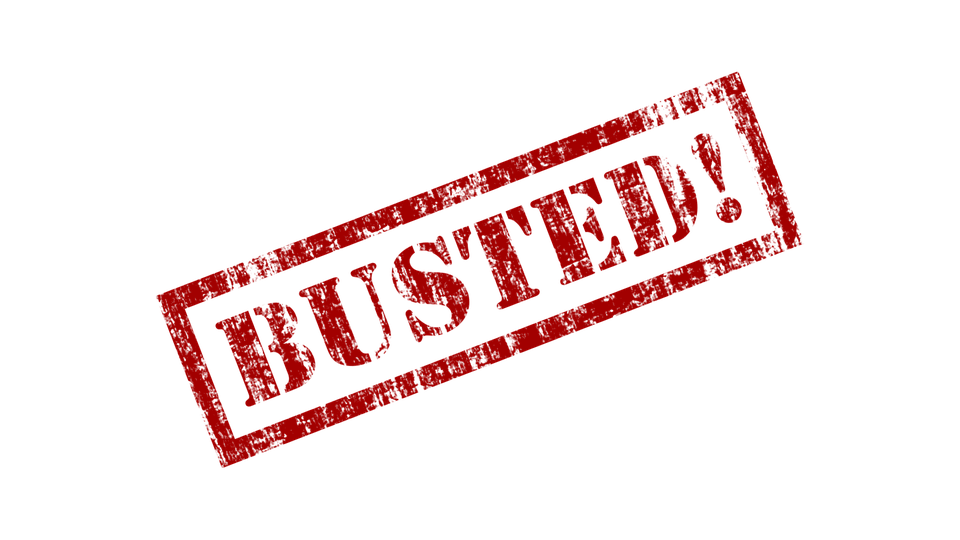 Thank you
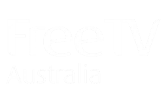